Department of Archaeology
Medieval teens & Black death
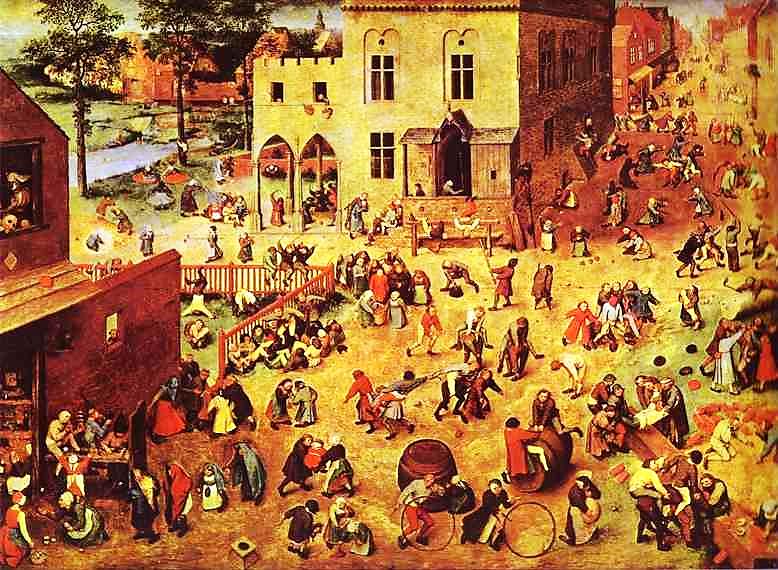 Being a TEEN in Medieval Times
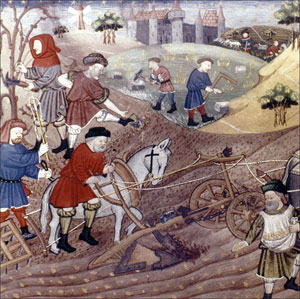 Would you go to school?
Would you be able to read and write?
What age would you start working?
What jobs would you do?
Where and with who would you live?
https://www.youtube.com/watch?v=7qu5r-6KGBI
Being a TEEN in Medieval Times
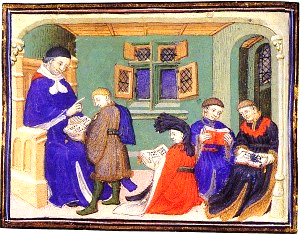 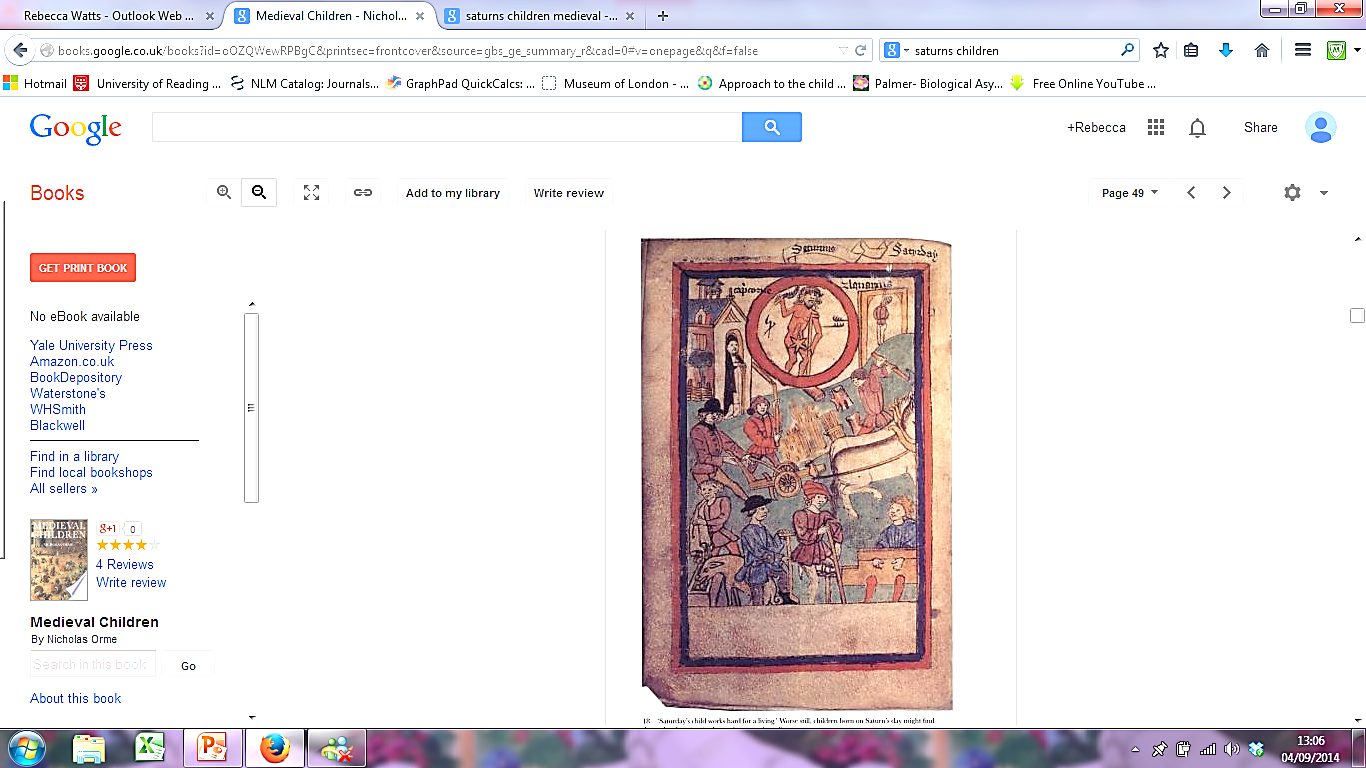 Little formal education especially if you were a girl
Started working before 15 years of age, especially in the countryside
Village  work
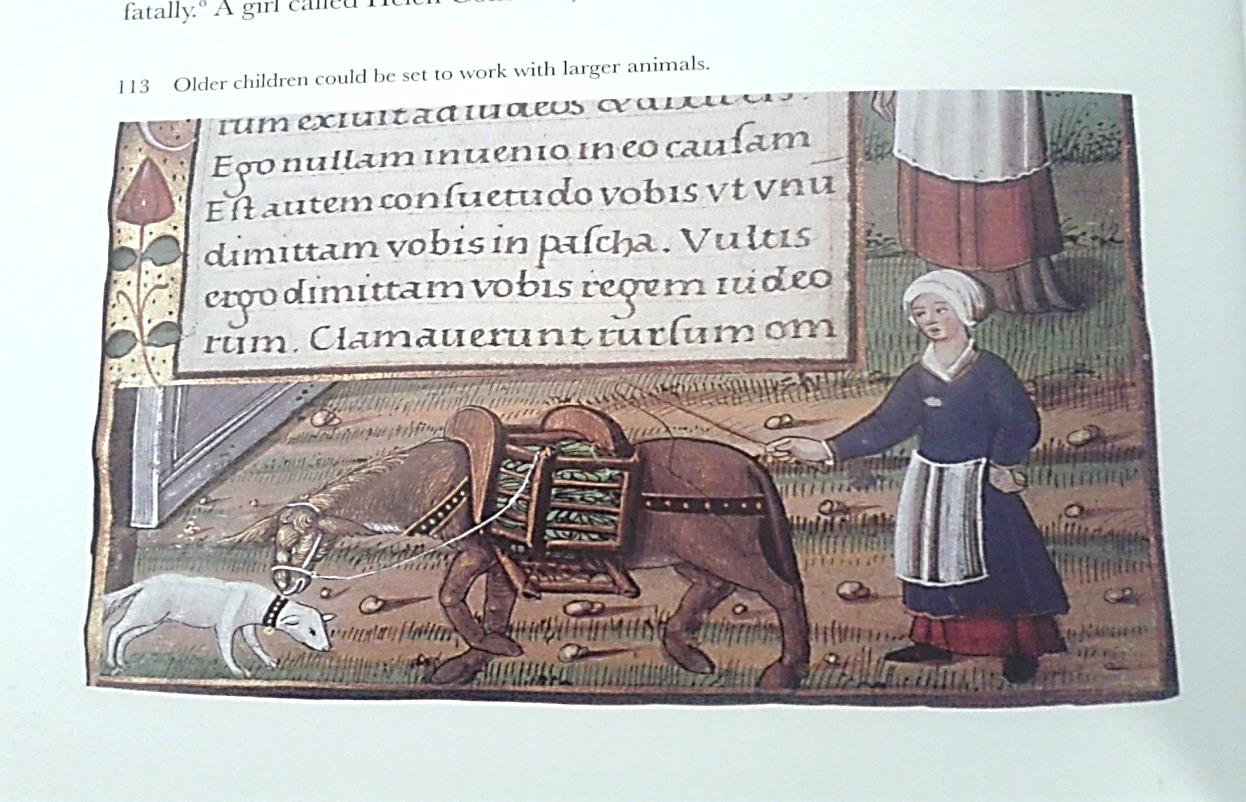 Most jobs were in agriculture, such as weeding, fruit pick and feeding animals
Village  work
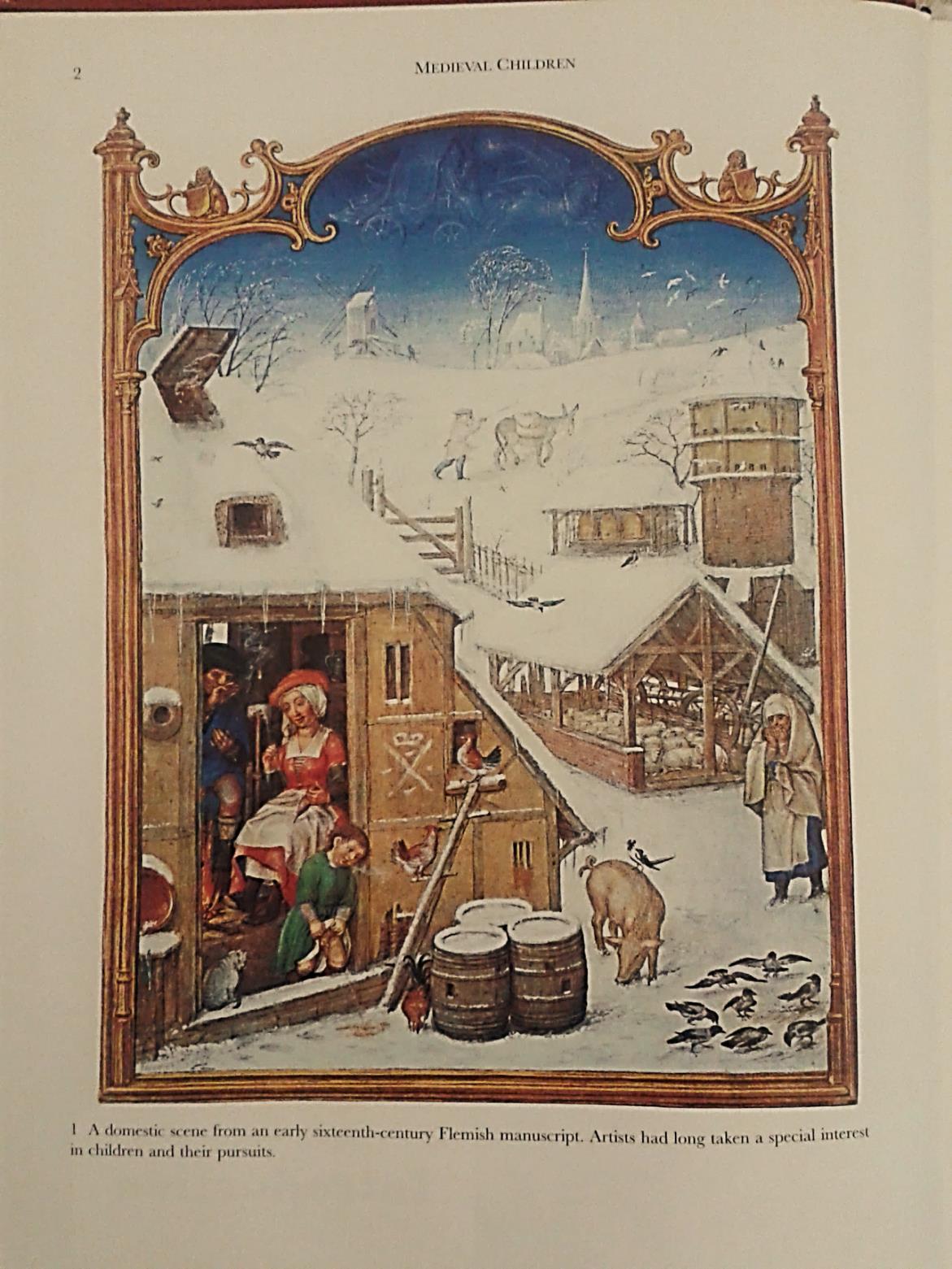 Girls might  work as servants in the houses of other families and help looking after young children
Town work & apprenticeships
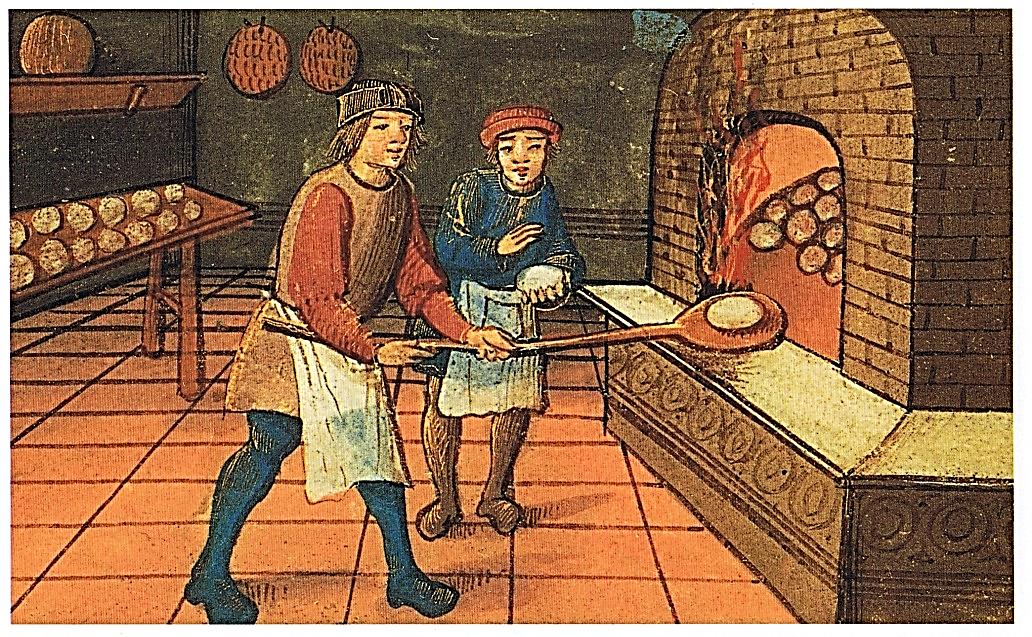 Commonly boys would get an apprenticeship which lasted around 7 years. They would live with their masters and be taught the needed skills.
Town work & apprenticeships
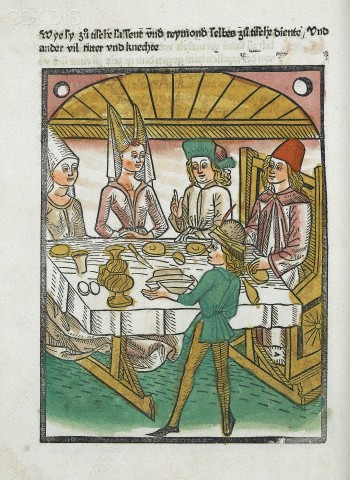 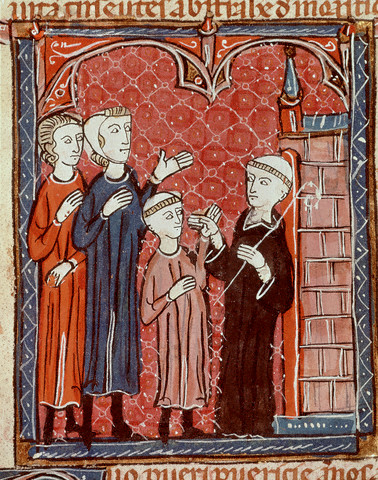 The children of better off families went out to work in order to save money and learn trade skills
Children who could not afford apprenticeships moved away from their families to start work as labourers or servants
Medieval life –the game
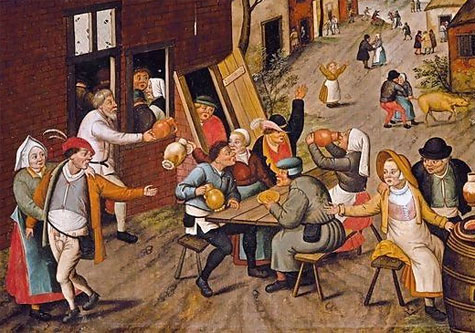 Pick a card
Each card has your current situation at the age of 12-13 and the life choices you face a this point
Read the card and choose one of your options
Think carefully about the consequences of your choice
Extra information to make up your mind
Medieval life – Things to consider
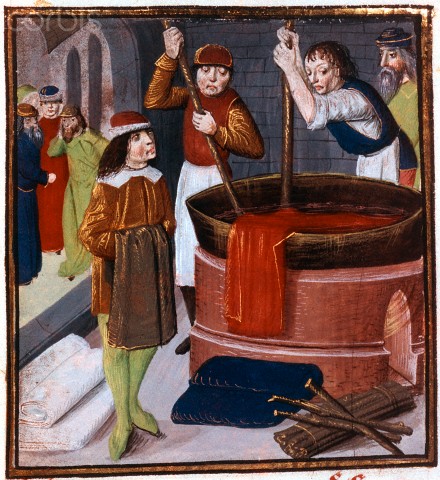 FARMS: physically demanding; stay with your family
SERVANTS: physically demanding; new house, new family
APPRENTICESHIPS: lots of responsibility; very strict rules
TOWNS: better pay; more jobs; easier to contract diseases
LOOKING FOR WORK: starve if you cannot find a job
Black death – who perished?
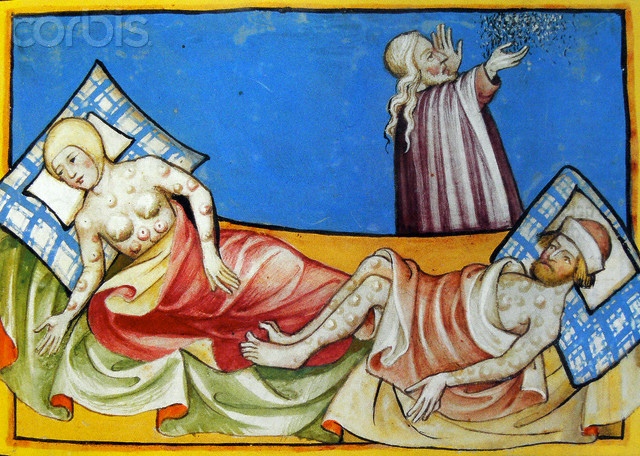 In AD1348 the bubonic plague arrived in England
Spread  by fleas that fed on blood of infected rats
Fever, headaches and boils in the armpits, neck & groin
At least one third of the population died, especially poor people who have moved into the towns
Black death – the after life
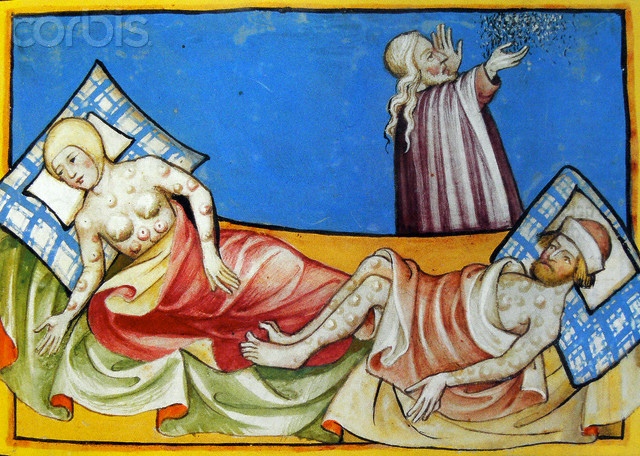 What happened to the survivors? Are they better or worse off than before?
Black death – consequences
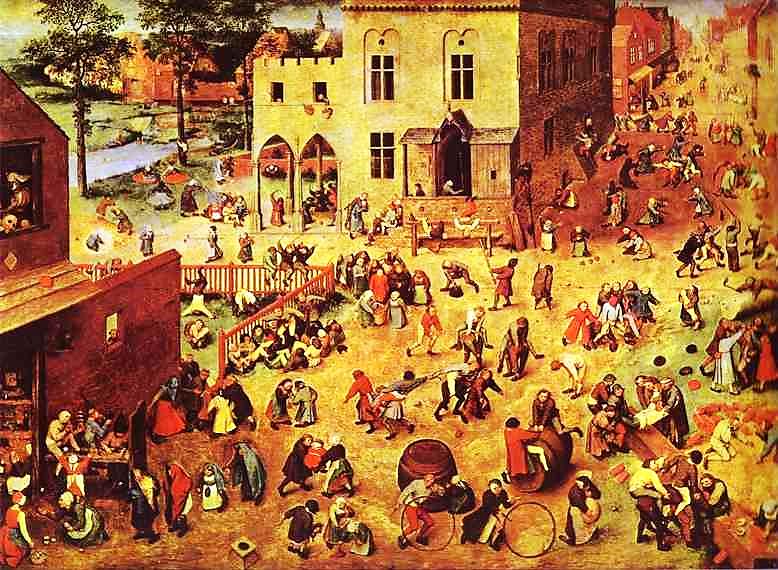 Fewer jobs: wages increased
Empty houses: cheaper rents
Food price: decreased (more land for crops)
Older sibling’s death: inherit land, businesses and money
Better marriages